実習問題の解き方
JIS3-2の場合
開発マネージャからプロジェクトの新規作成
プロジェクトマスタ名は？
実習問題JIS3-2のページに
『ｊｉｓ3-2とする』と指定されています。
プロジェクトマスタ名の入力
プロジェクトマスタフォルダ名のドライブを
（Ｈ：￥）ドライブにしてから、Jis3-2を入力します。
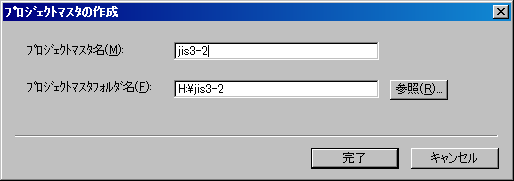 プロジェクトの作成では？
プロジェクト名にも、　jis3-2　を入力します。
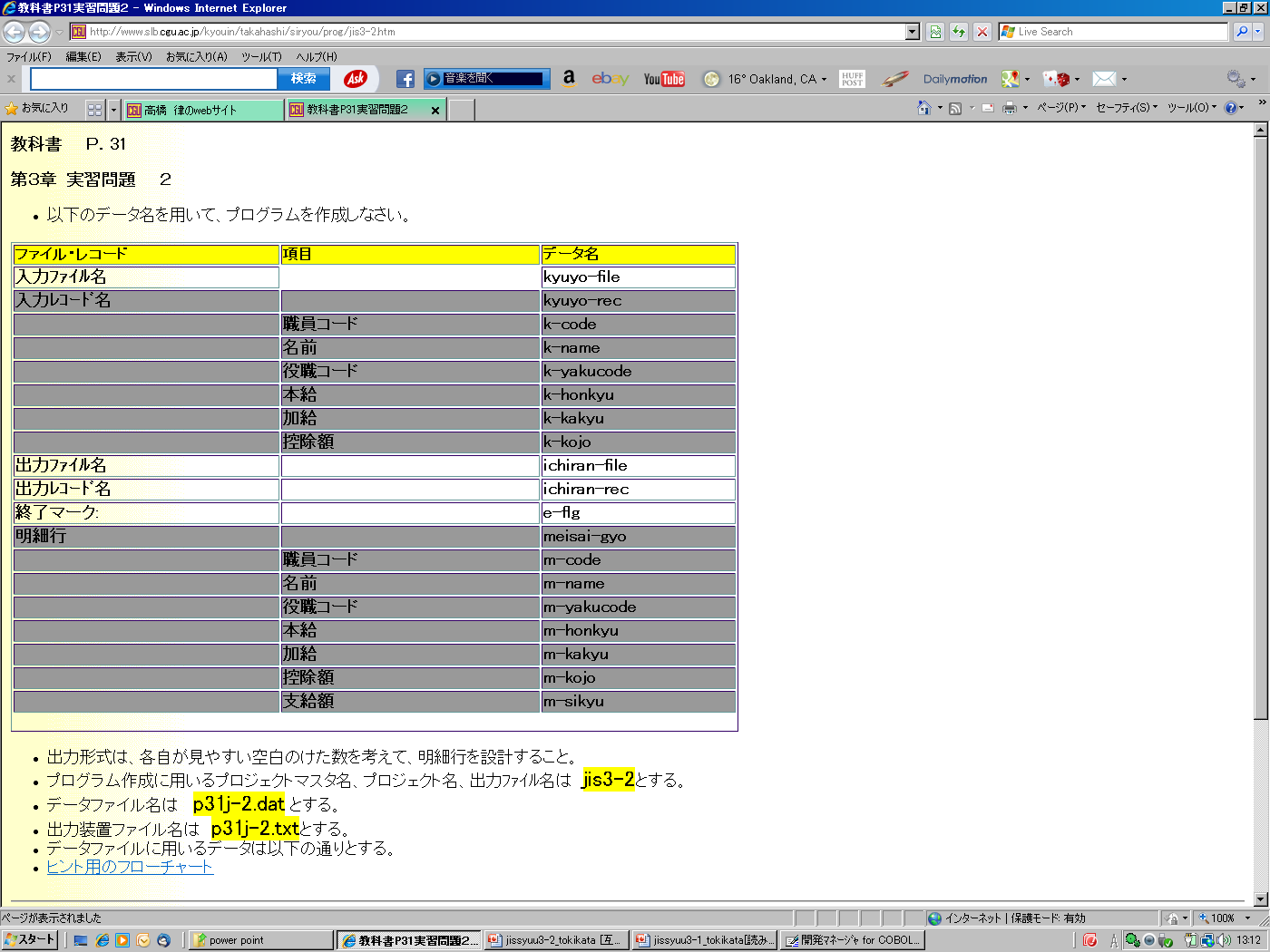 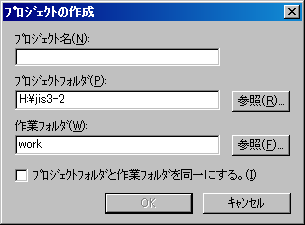 プロジェクト名の入力
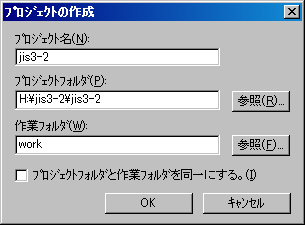 出力ファイル名は？
出力ファイル名の入力
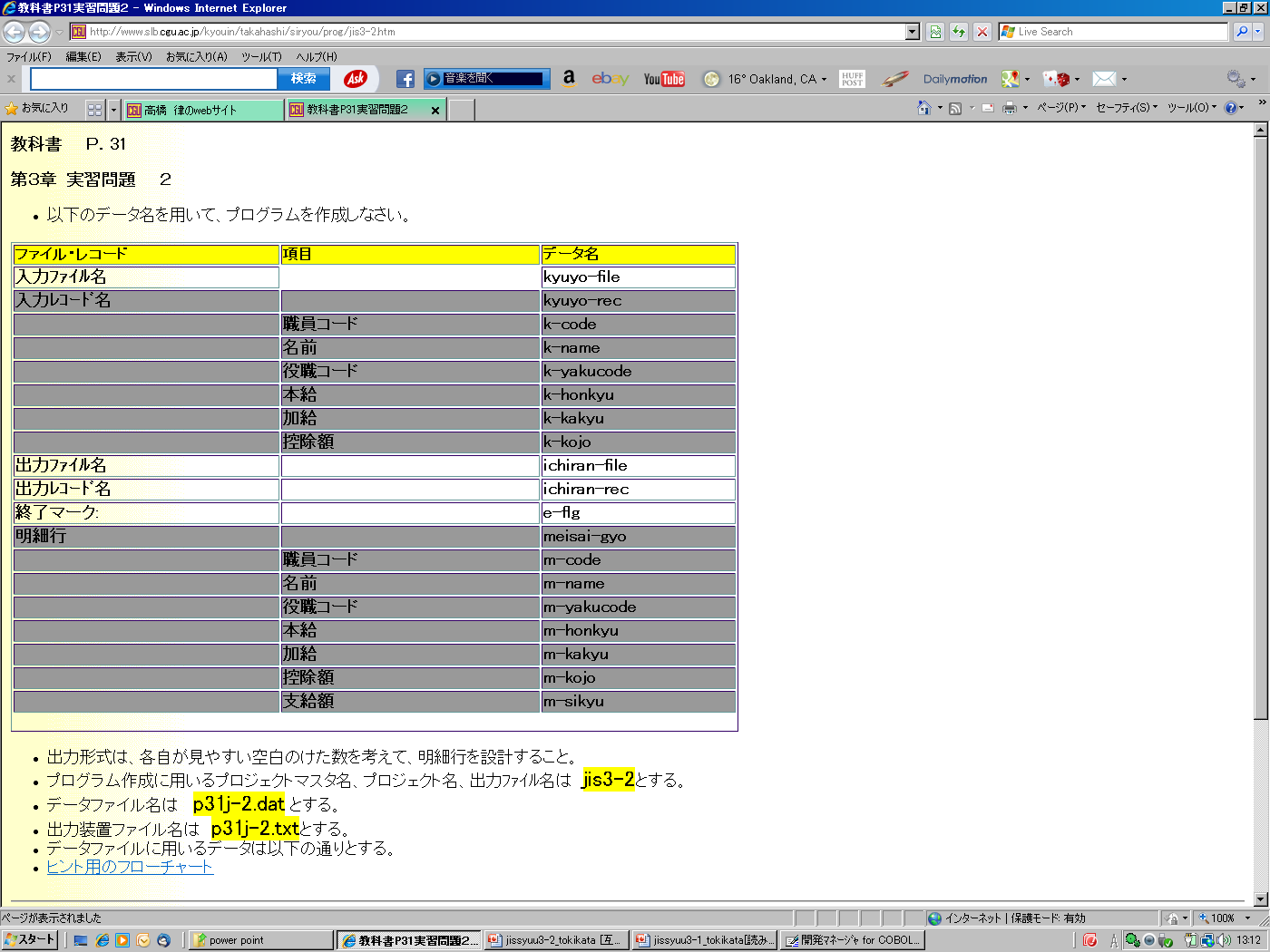 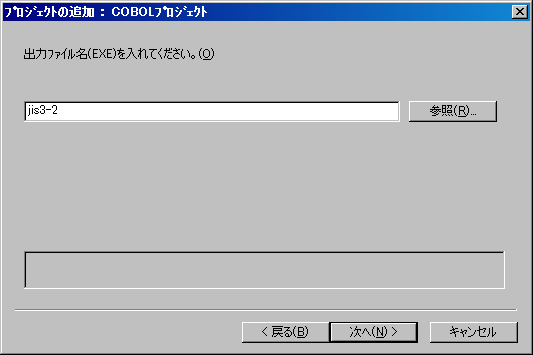 メインファイル名の入力
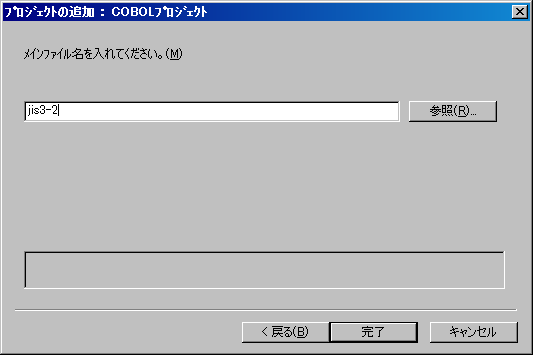 ソースプログラムを開く
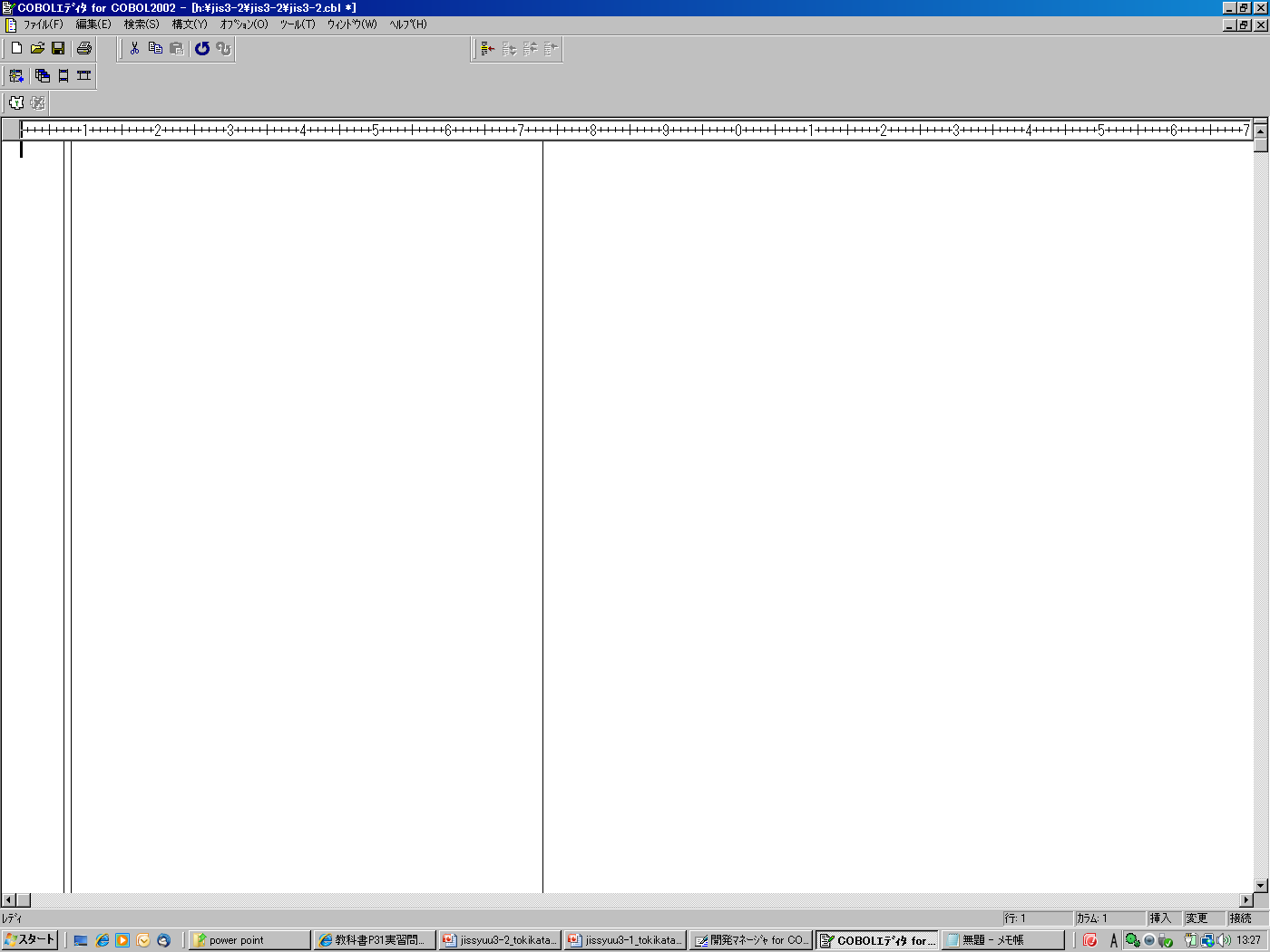 例題１プログラムの参照
すべて選択　⇒　コピー
右クリックして、[すべて選択]、そして[コピー]で、例題プログラムを参照しましょう。
貼り付け
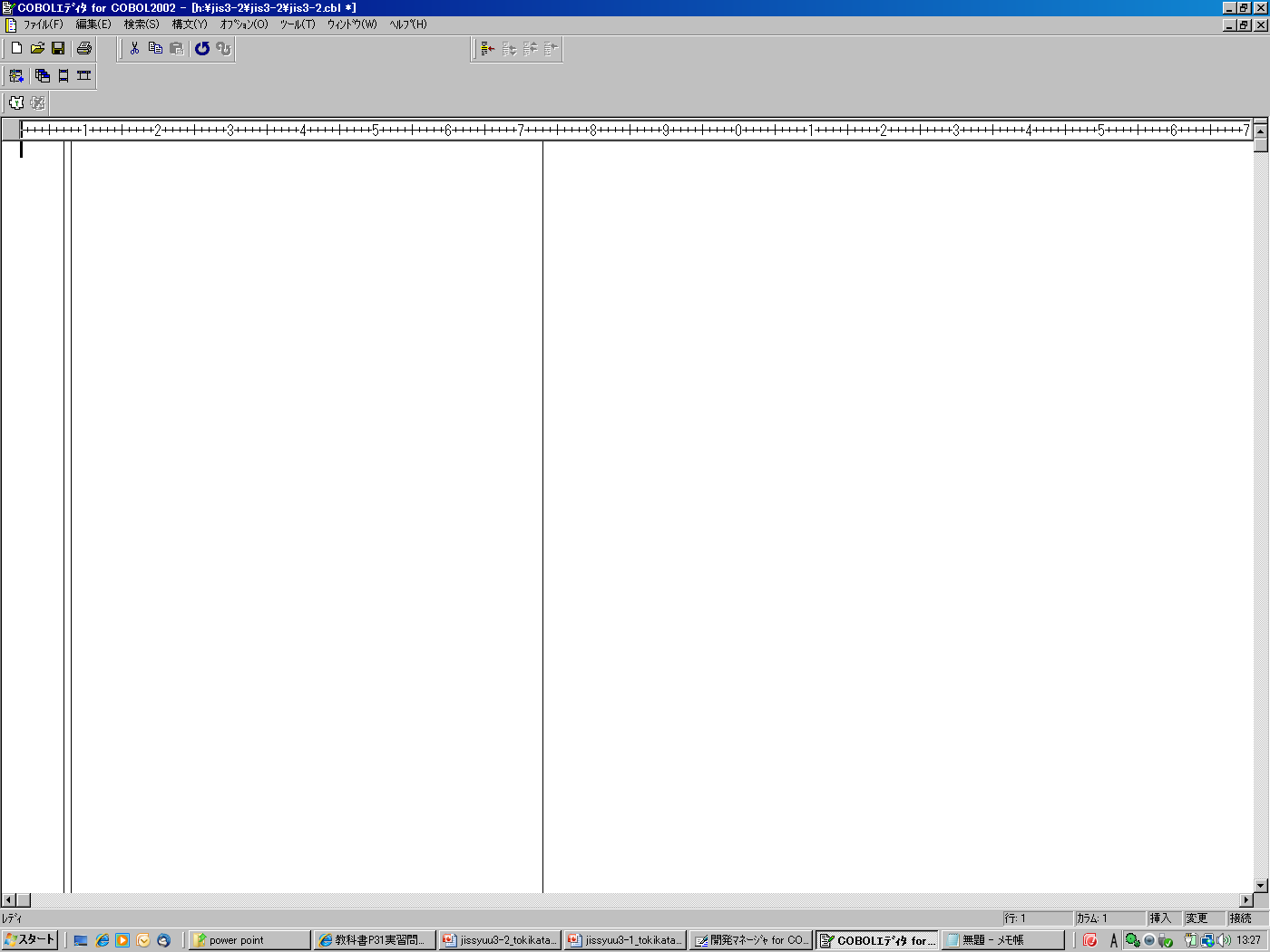 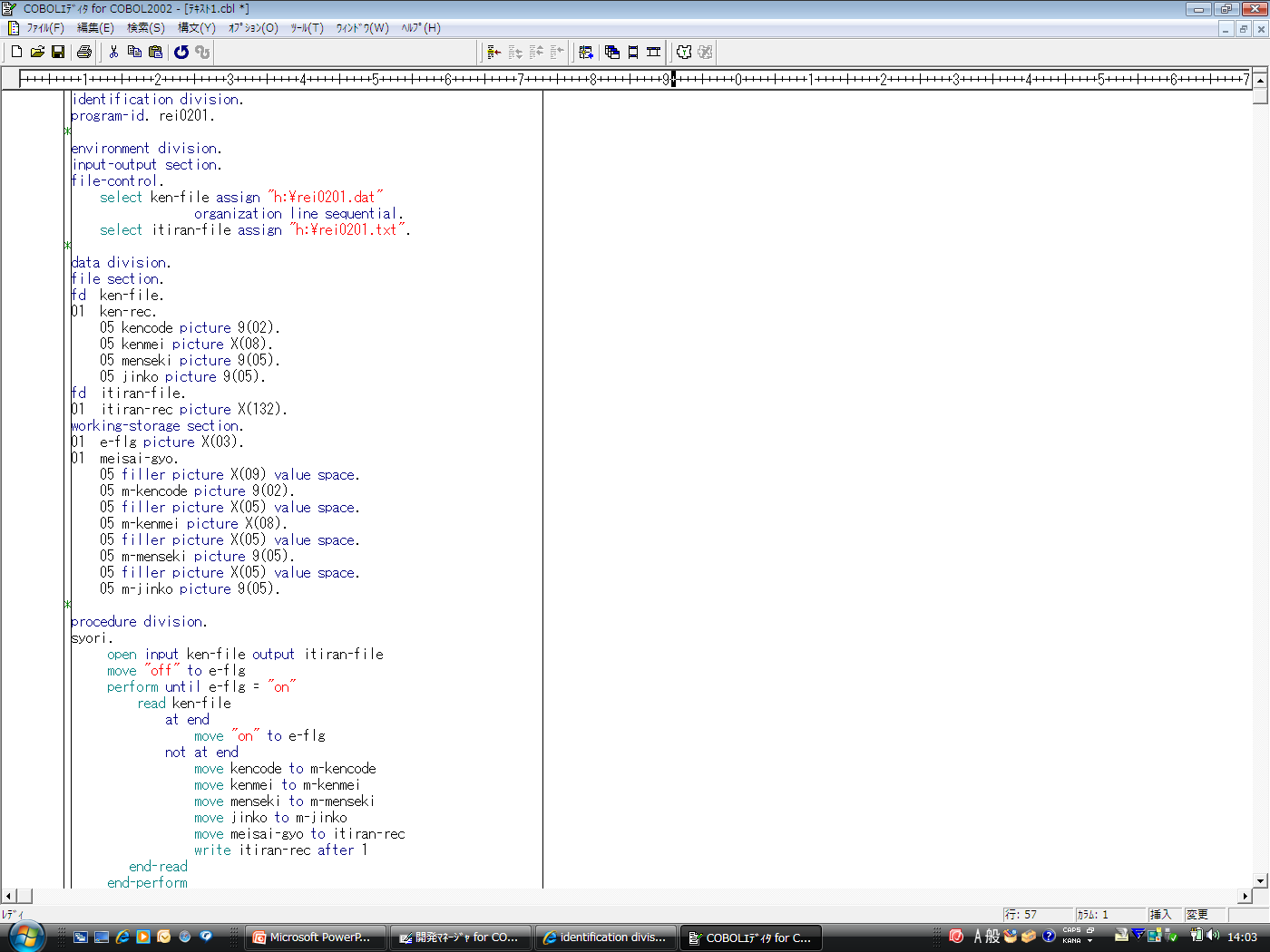 右クリックから、[貼り付け]で例題プログラムをCOBOL2002のエディタにペーストしましょう！
実習問題jis3-2のページを見てプログラムを修正する
見出し部での変更点
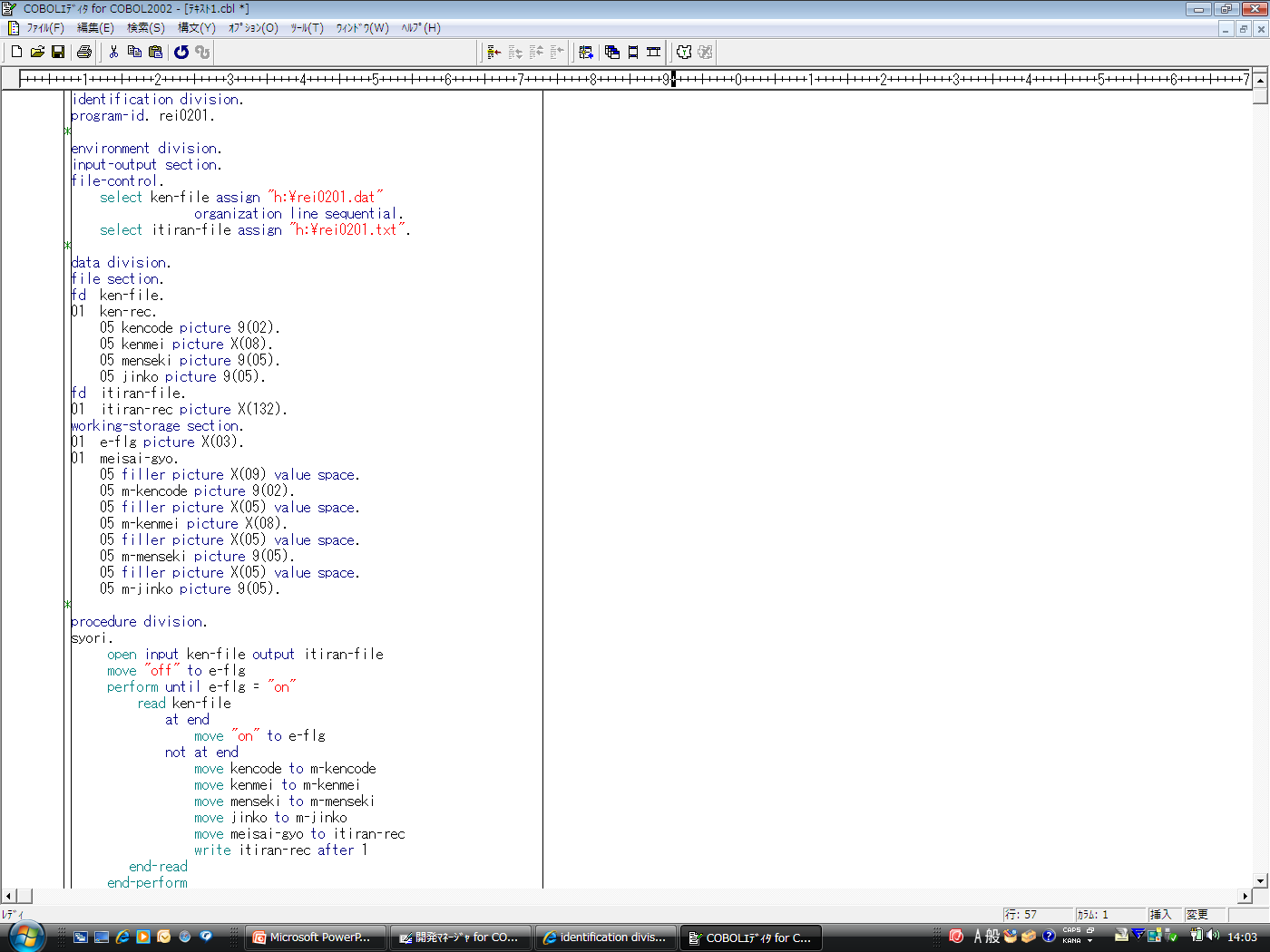 見出し部での変更点
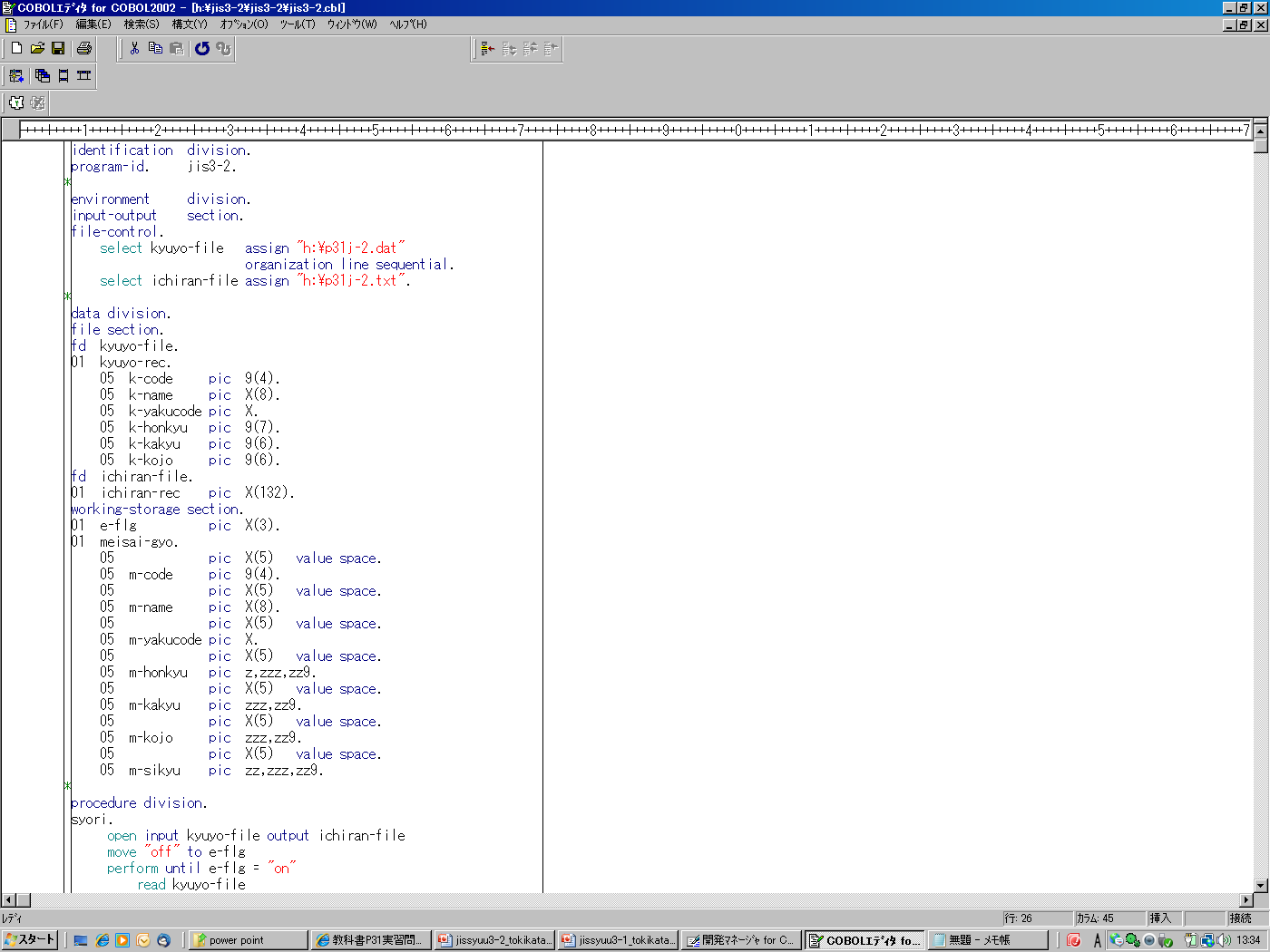 環境部での変更点
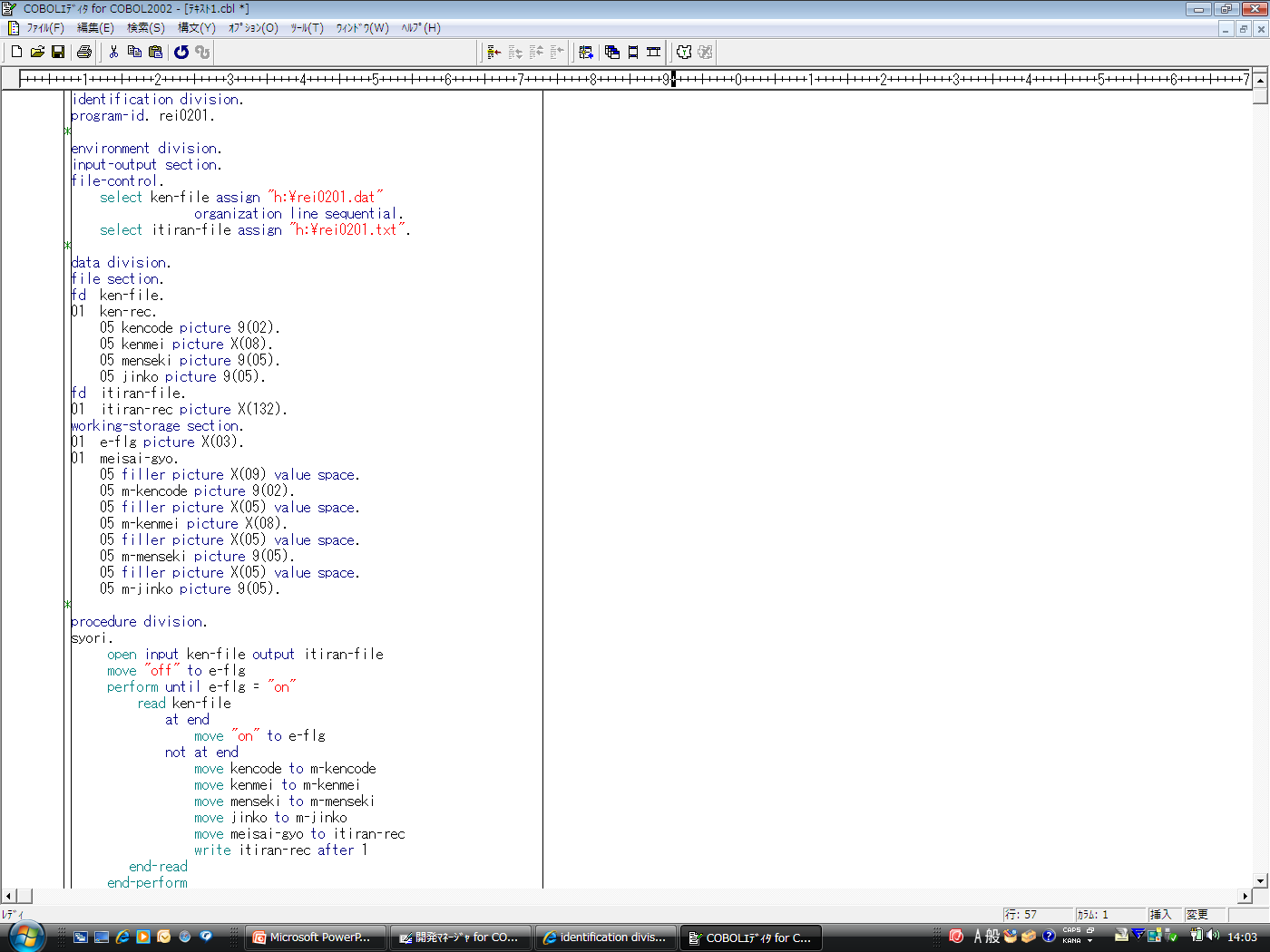 実習問題jis3-2のページで確認
入力ファイル名は　kyuyo-file
出力ファイル名は　ichiran-fileデータファイル名は
		p31j-2.dat
出力装置ファイル名は
　		p31ｊ-2.txt
環境部での変更点
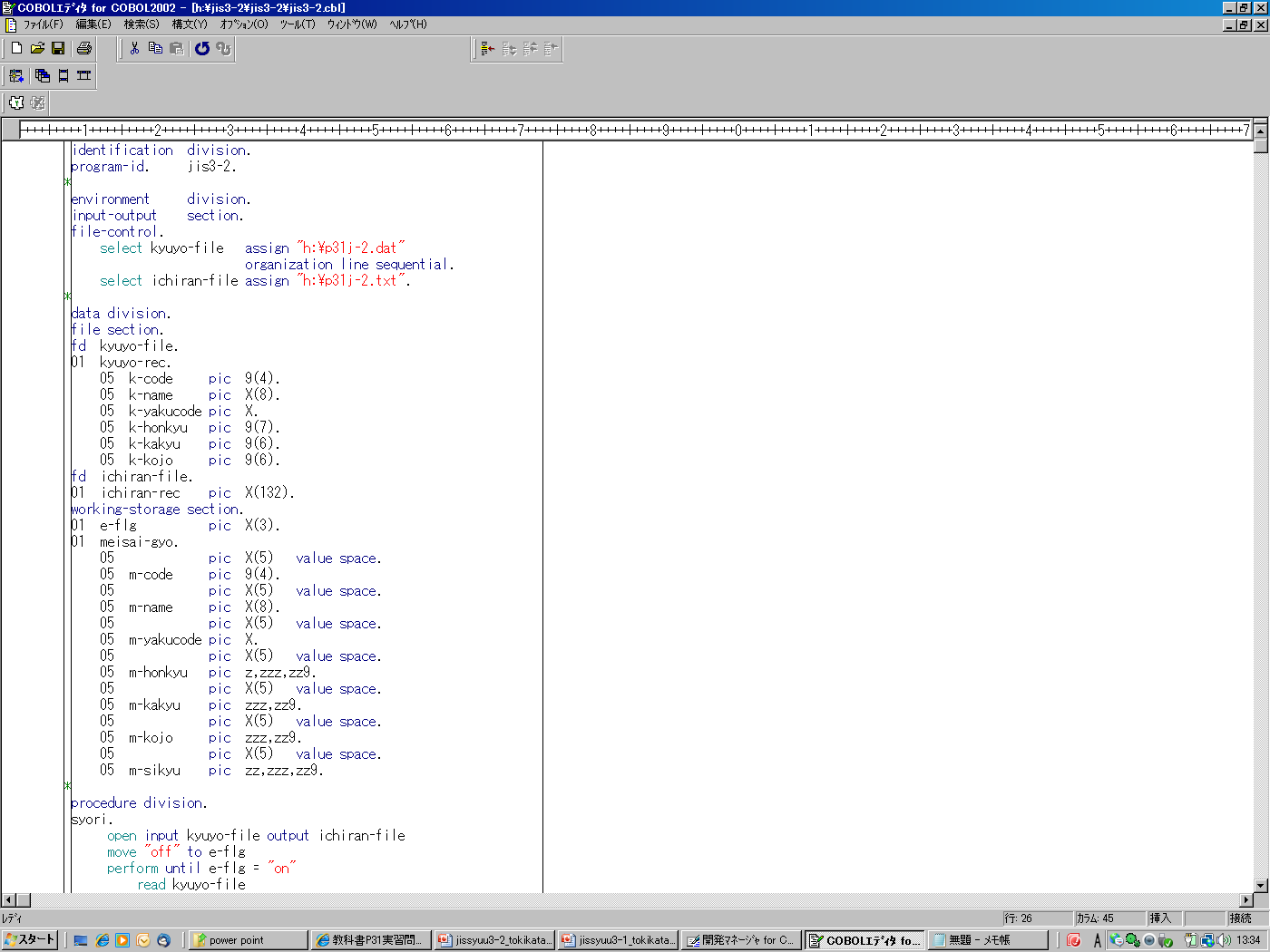 例題1からの修正部分
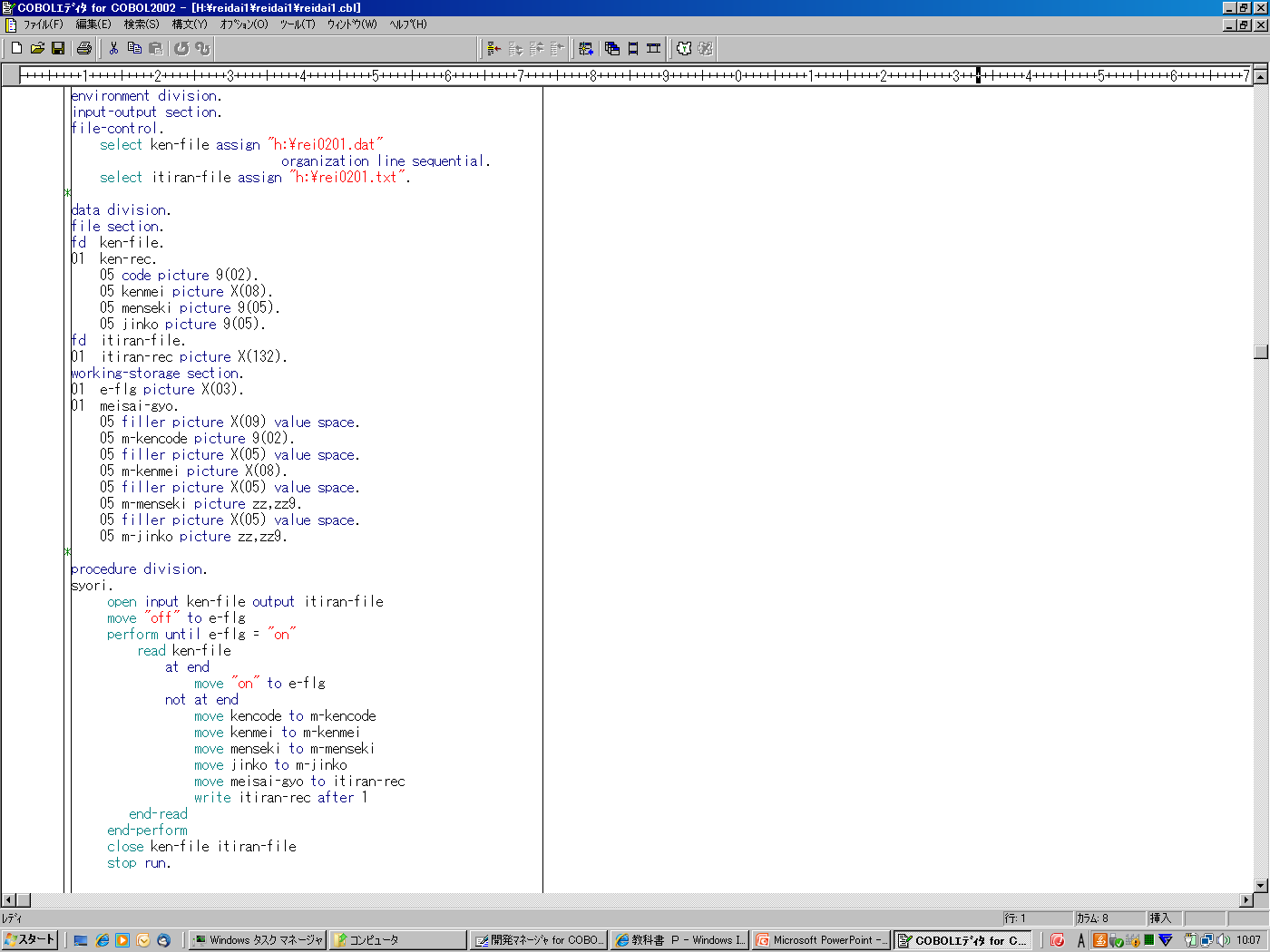 JIS3-2への修正部分
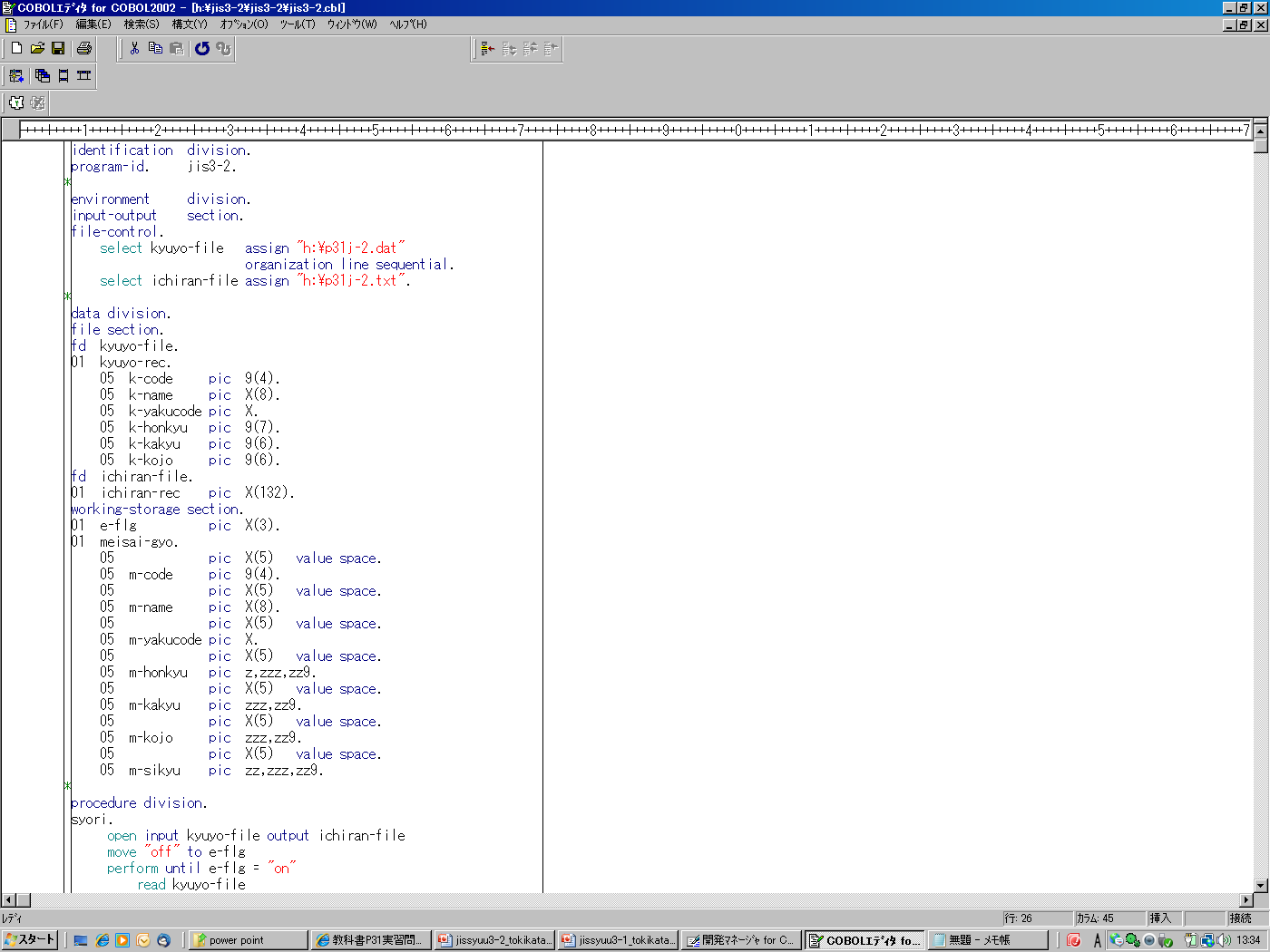 各項目の桁数は、
テキストＰ．３１で
確認！必ず修正
しましょう！
手続き部の修正
例題１からの修正部分
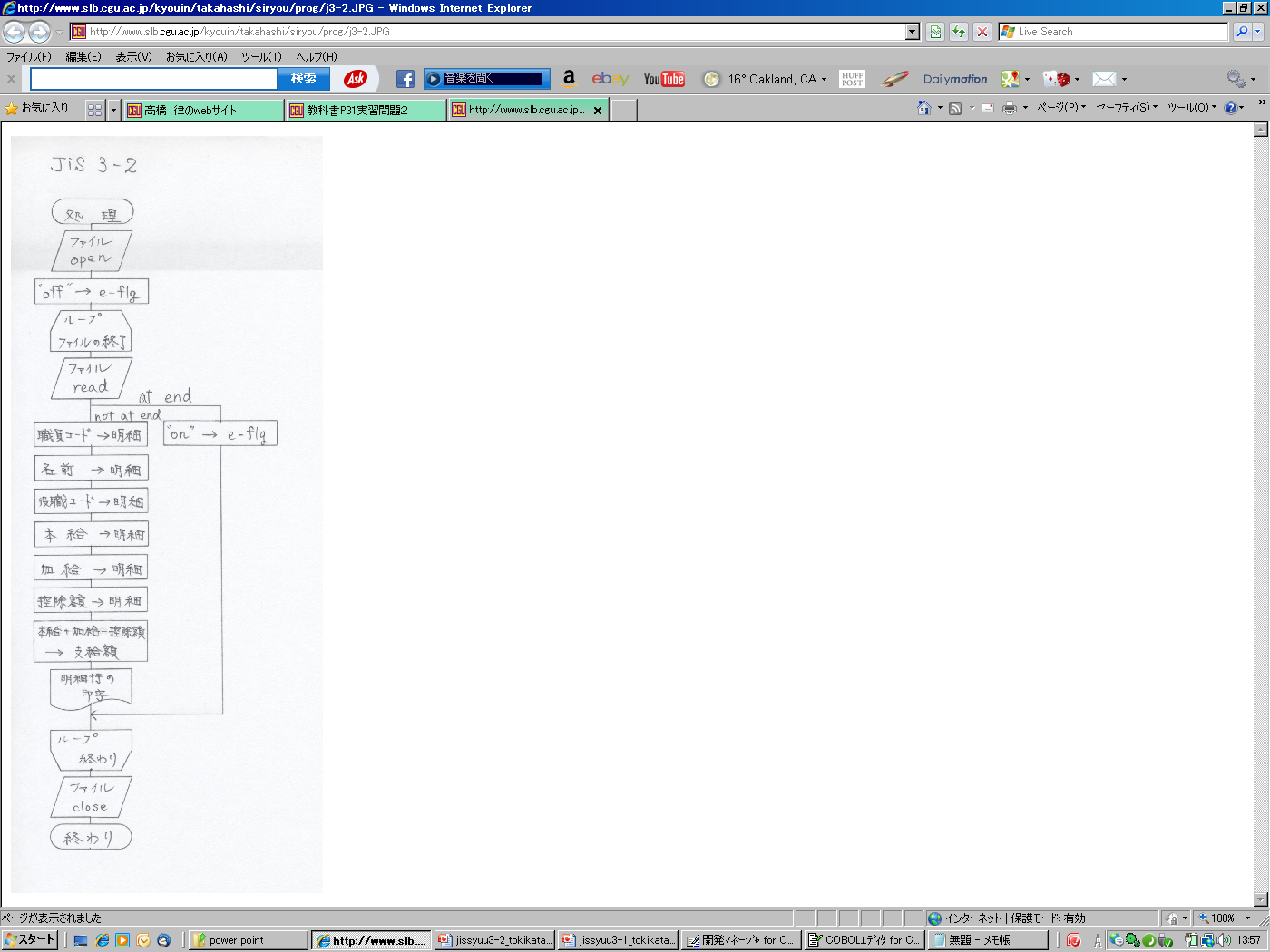 プログラム作成・修正の次は
１．データファイル・ダウンロード
２．ビルド＆実行
３．授業終了時に課題提出